物 理
人教˙九年级（全一册）
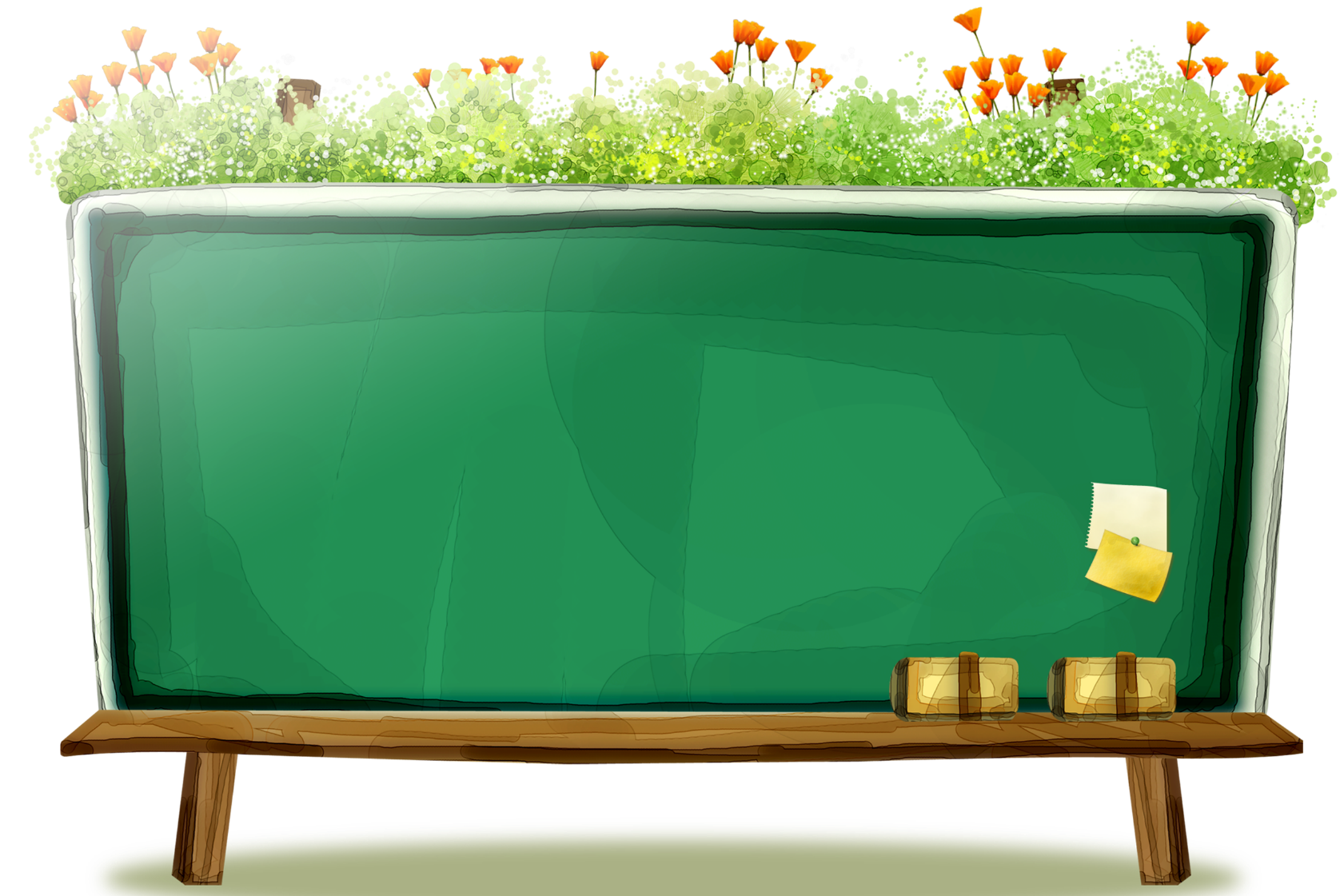 第十九章 生活用电
第3节 安全用电
课前准备
学习目标
教学分析
1.知道电压越高越危险。
2.了解常见的几种触电事故。
3.知道安全用电原则。
课前准备
学习重点  知道安全用电原则。
教学分析
学习难点  了解常见的几种触电事故。
课前准备
学习方法  本节课教学采用对话讨论的形式讲述“安全用电”的
                    有关知识，并通过视频介绍触电事故发生的原因，
                    以及家庭用电安全的有关事项。
学具准备  家庭电路示教板、多媒体、安全用电视频课件、
搜集身边触电事故的实例。
教学内容
点我喔
02
01
导入新课
讲授新课
04
03
课堂小结
课题练习
下一页
导入新课
子
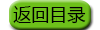 通常情况下,人体电阻:约为104      ~105    
皮肤潮湿时,人体电阻:约为103
讲授新课
（电压越高越危险）
1.通常情况下人体的电阻多大？
   在皮肤潮湿时，人体电阻多大？
（不高于36V的电压是安全电压）
2.我们家庭电路的电压是多少？
家庭电路电压220V
3.工厂用的动力电压是多少？
工厂用的动力电路电压是380V
高压输电线路的电压高达10~500kV
4.高压输电线电路电压是多少？
双线触电
单线触电
讲授新课
（常见的触电事故）
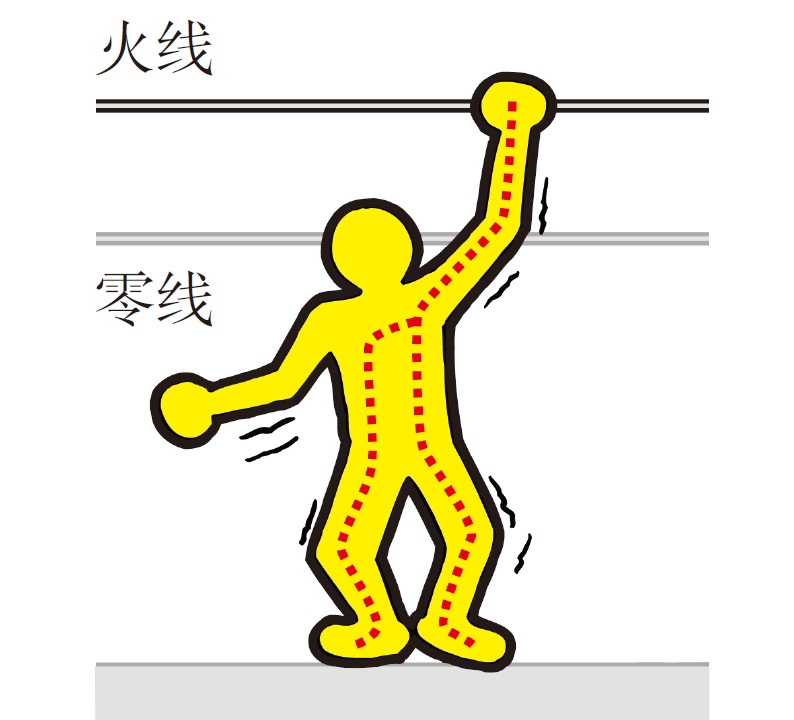 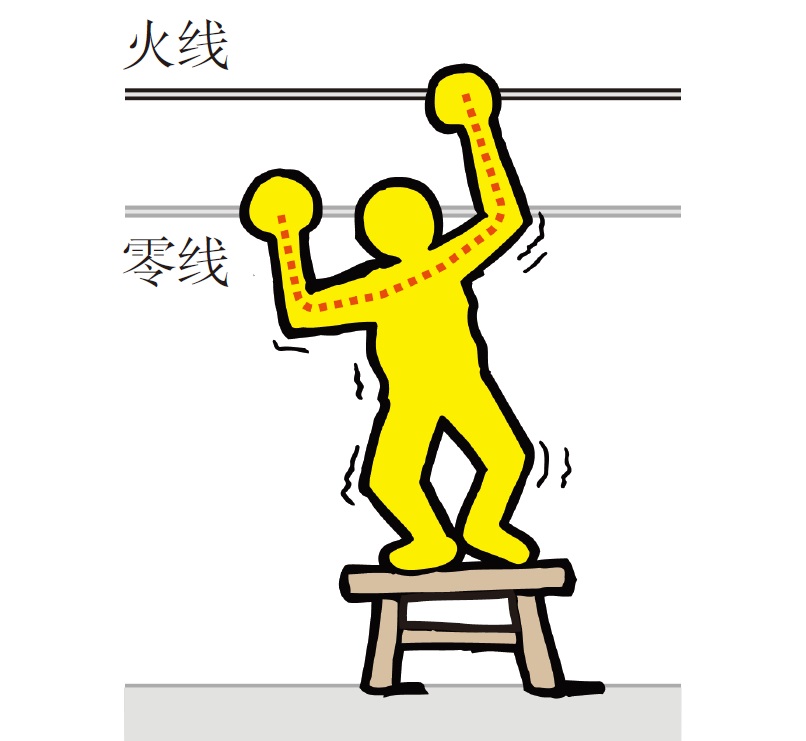 高压电弧触电
跨步电压触电
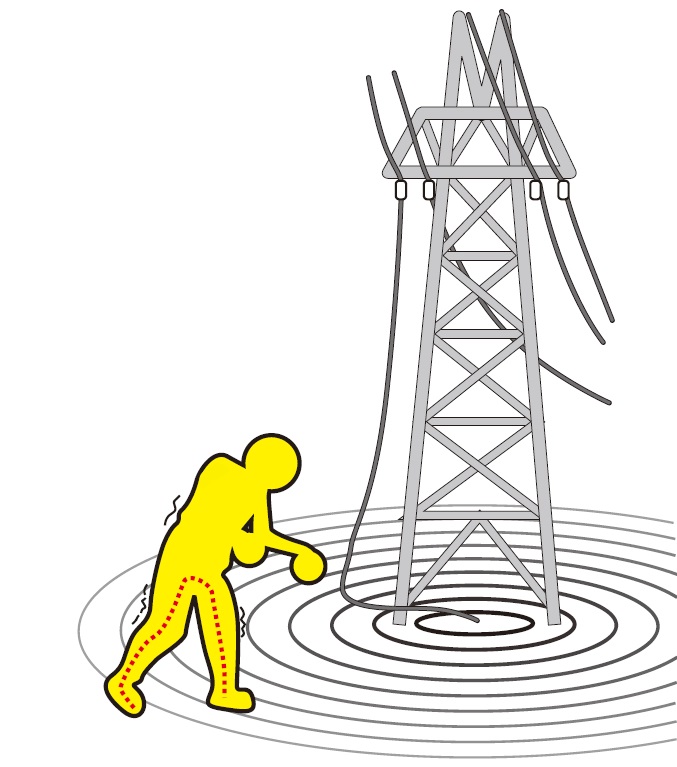 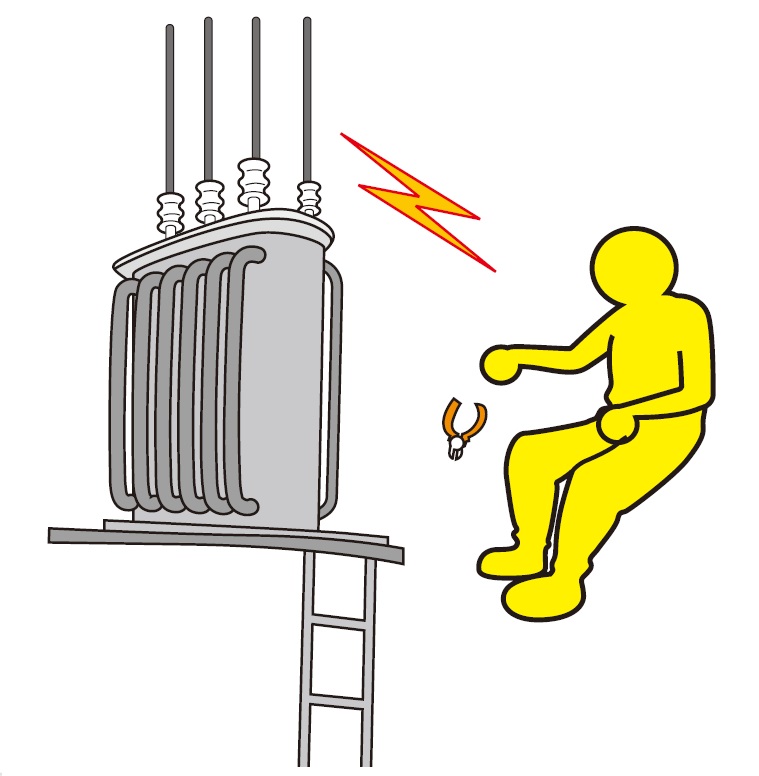 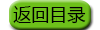 讲授新课
（安全用电原则）
安全用电原则
1.不接触低压带电体，不靠近高压带电体；
2.更换灯泡、搬动电器前应断开电源开关；
3.不弄湿用电器，不损坏绝缘层；
4.保险装置、插座、导线、家用电器等
   达到使用寿命应及时更换。
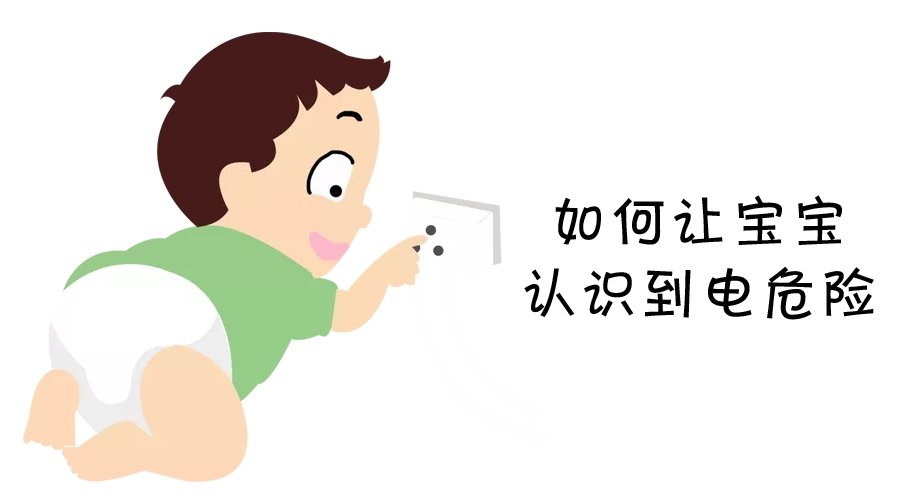 ×
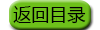 讲授新课
（注意防雷）
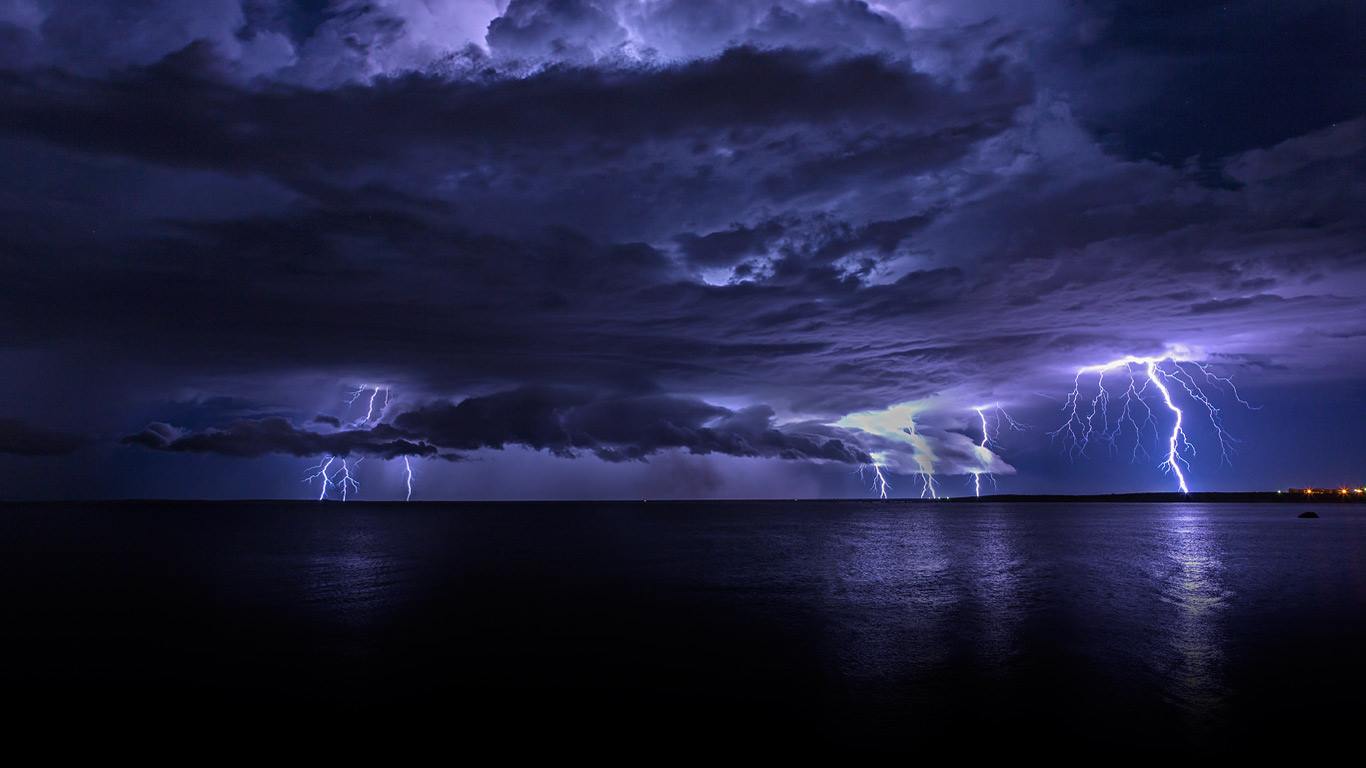 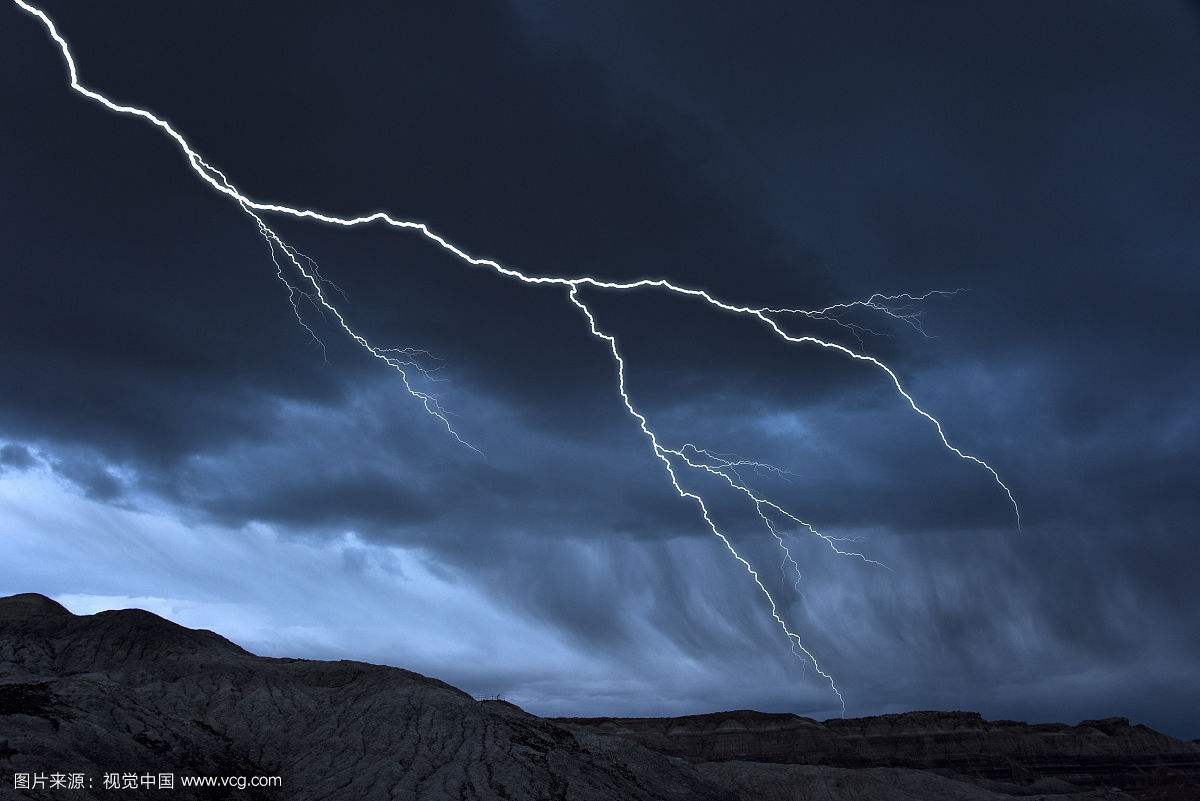 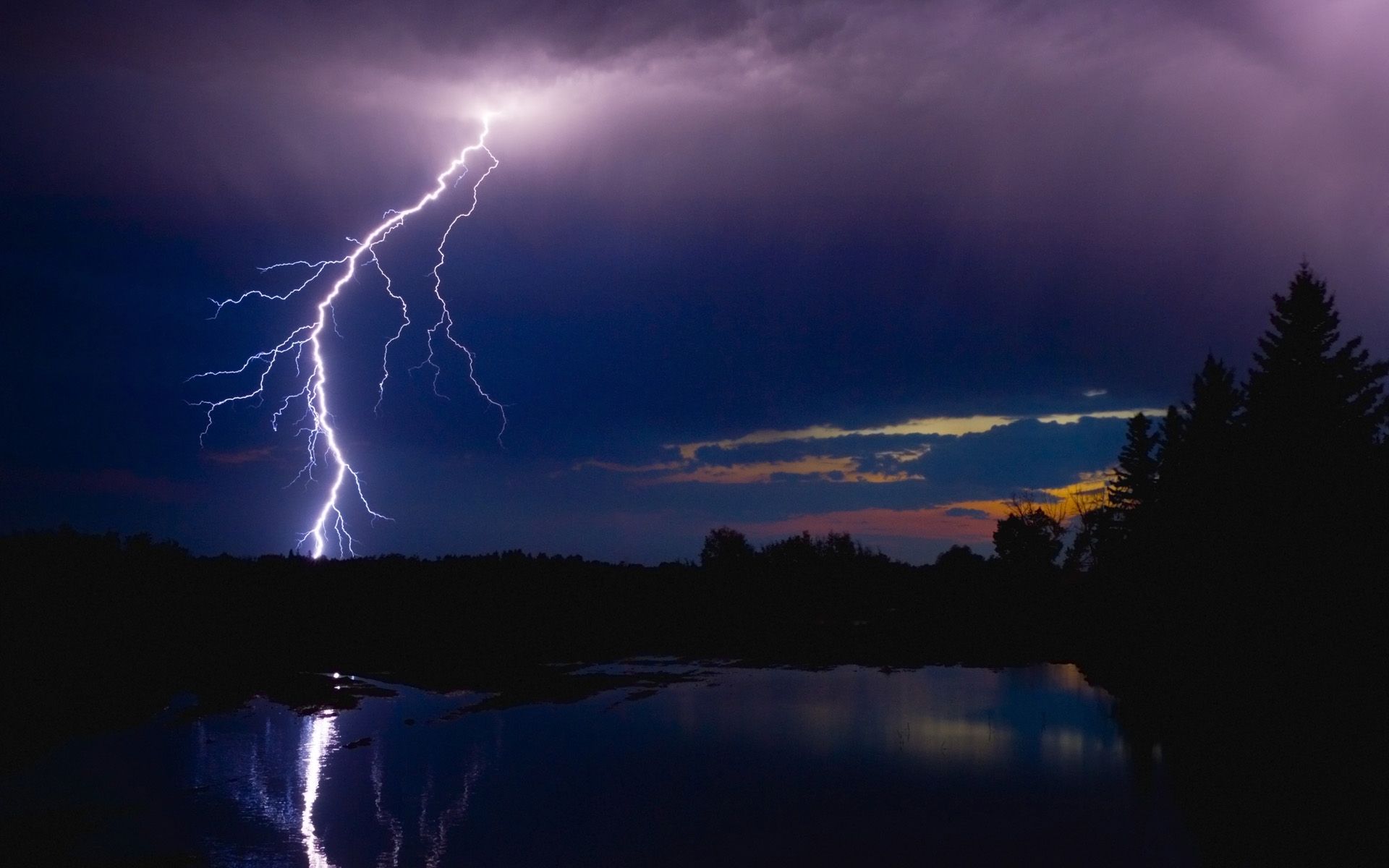 雷电注意事项
1.雷雨时，在开阔地行走时，不要举着雨伞或肩扛常的金属物。
2.在山区旅游时，遇雷雨躲入旅游车厢内最安全，
但进入车厢不要接触金属部分。
讲授新课
（注意防雷）
避雷针、避雷导线
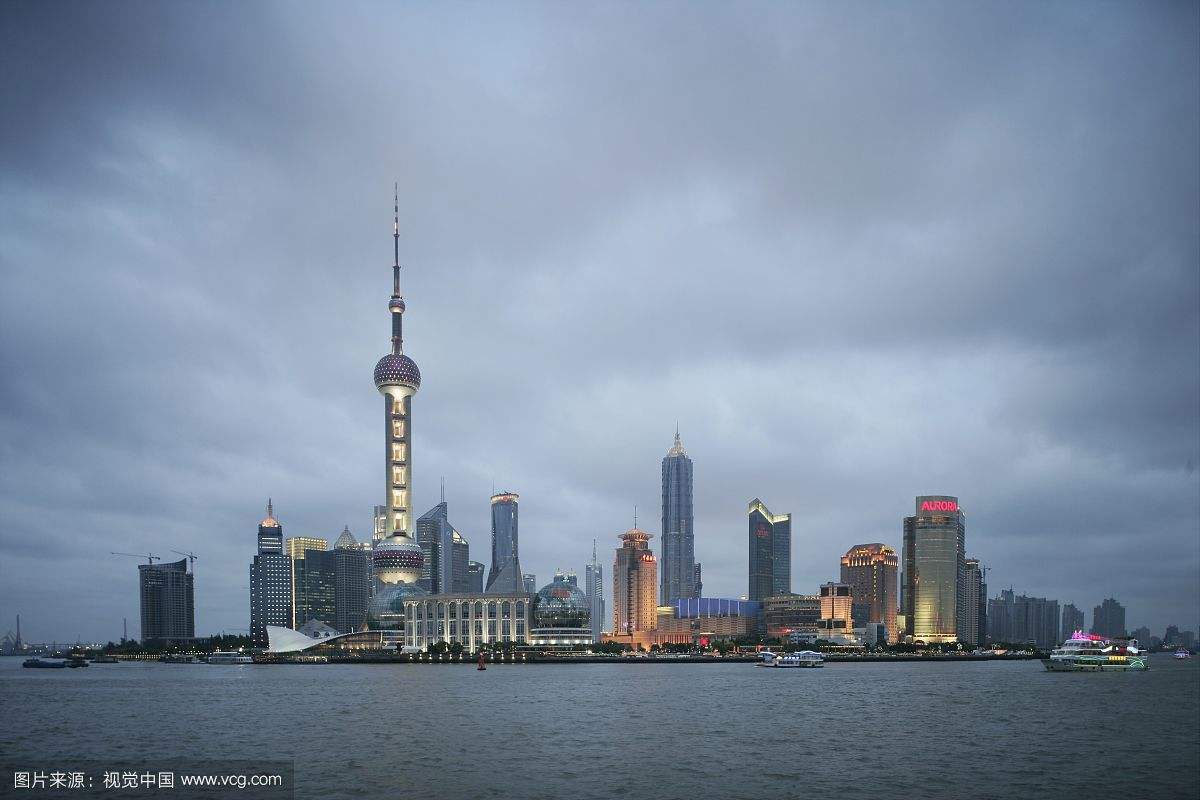 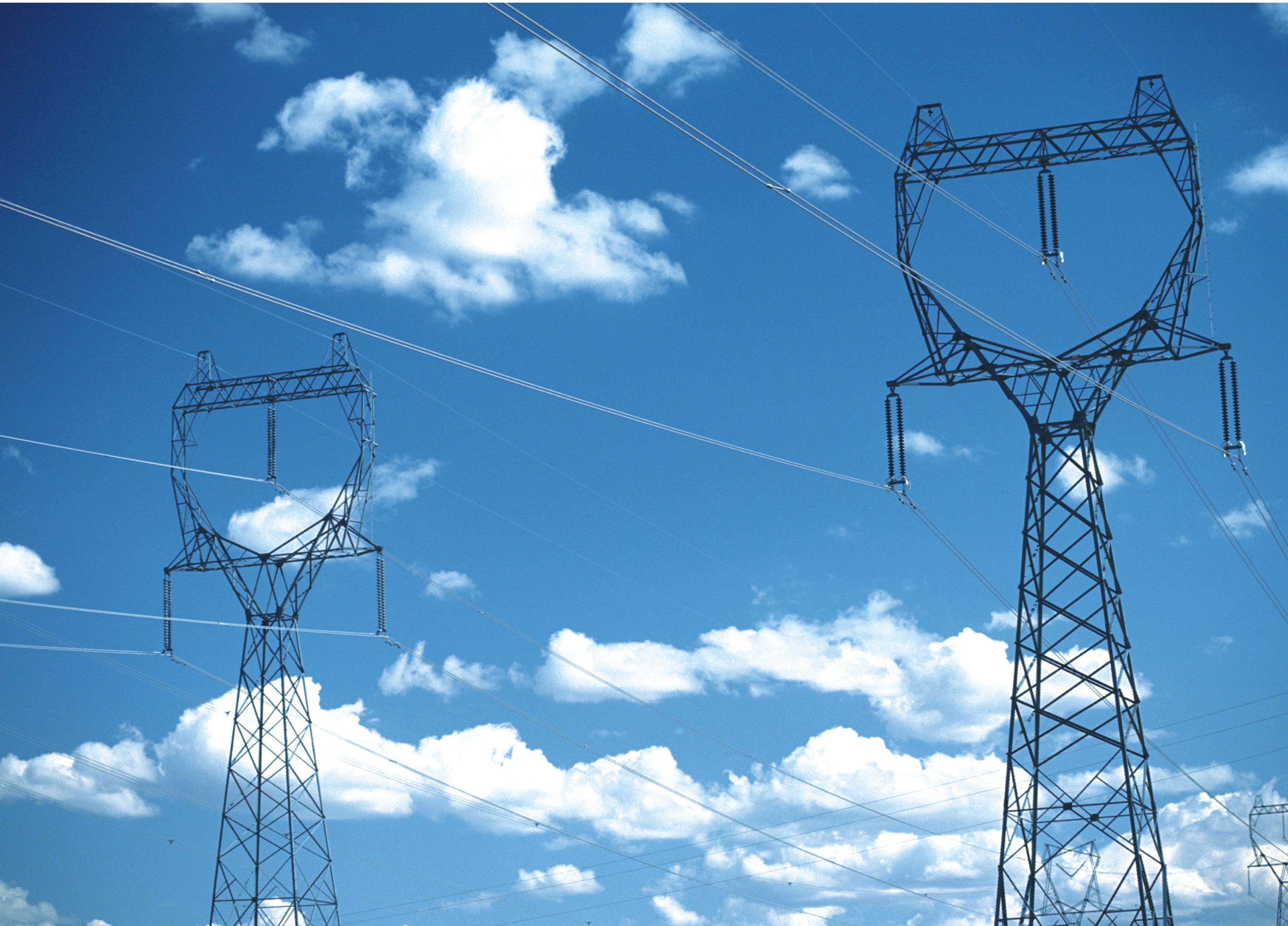 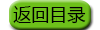 课堂小结
1.电压越高越危险
不高于_____的电压是安全电压
36V
2.常见几种触电事故
双线触电、单线触电、高压电弧触电、跨步电压触电
3.安全用电原则
4.注意防雷-避雷针
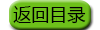 课题练习
“以人为本，创建平安和谐校园”是构建和谐社会的重要组成部分，同学们在日常生活中必须注意安全，珍惜生命，下列关于安全方面的说法，正确的是(　)。
C
A.使用三线插头的家用电器在两线插孔的插排上使用同样安全
   B.雷雨天,人在高处打伞行走,一定不会被雷击中
   C.如果发生触电事故,首先应立即切断电源,
       然后尽快联系医务人员进行抢救
　D.学校新增了两个微机室,只要换额定电流较大的保险丝即可
课题练习
下图是山东捐助灾区的简易住房示意图，请你应用所学物理知识，
 对该房的整体结构、选用材料或其他方面谈谈自己的设计建议。
房屋的墙体采用保温性能好的材料;
1.___________________________________
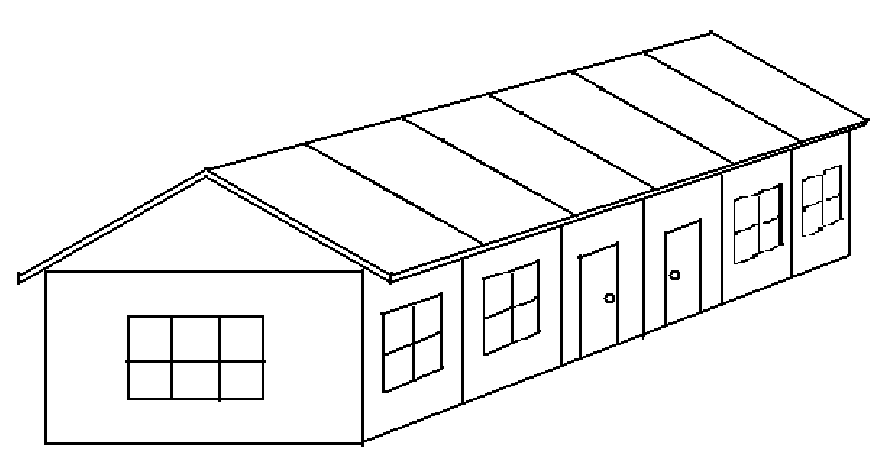 房屋的结构材料应选用高强度、低密度的材料
2.___________________________________
________________。
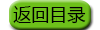 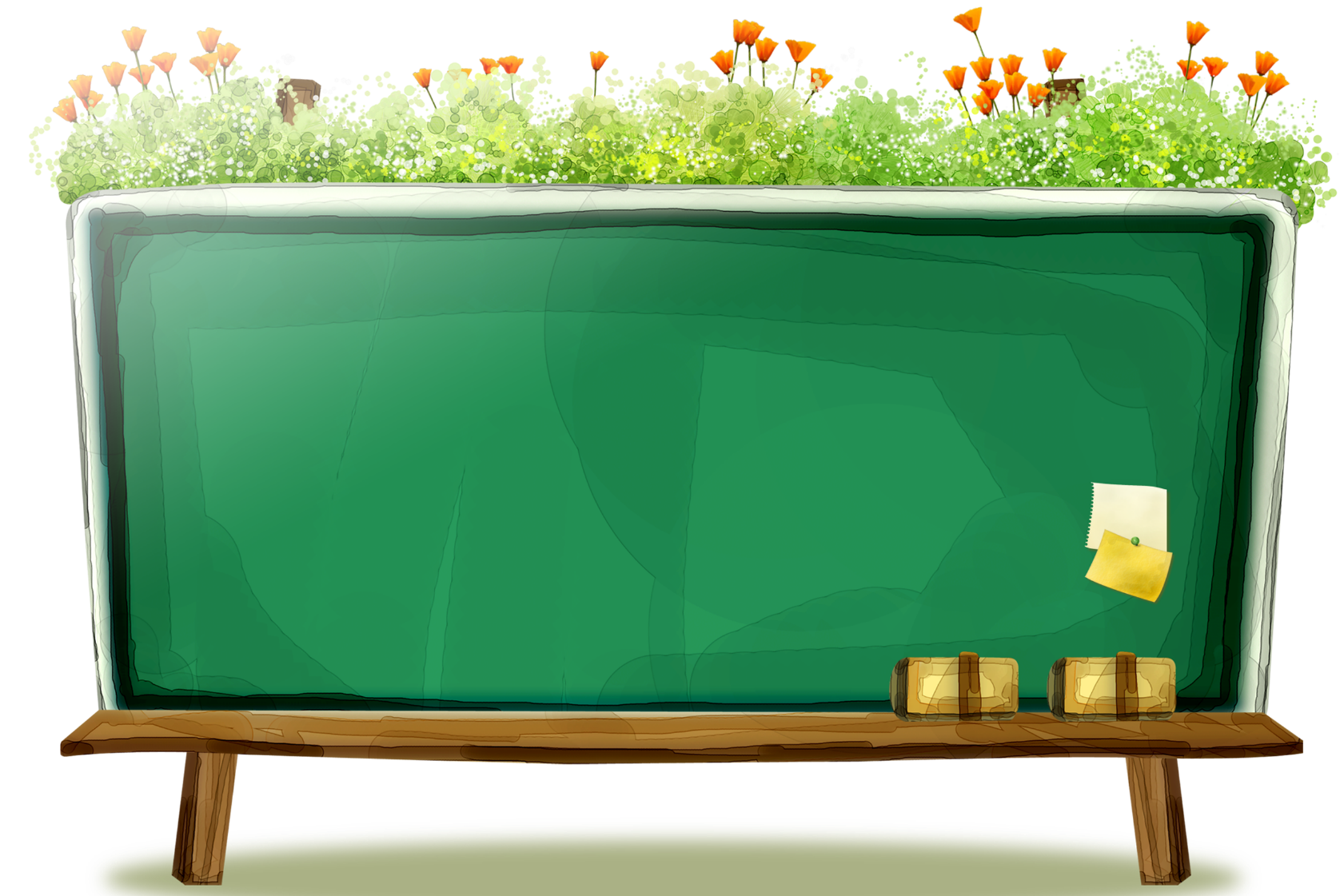 谢谢观看